Лоскутная техника «Пэчворк»
Учитель технологии 
Ролдугина Л.В.
ГОАОУ «ЦОРиО».
г.Липецк.
Конспект урока по технологии.
Тема: «Изготовление фрагмента изделий домашнего обихода, применяя технику шитья из лоскута»
Цели и задачи:
Создать условия для развития творческих способностей

Содействовать получению технико-экономических знаний, а также практических умений по обработке различных материалов

Способствовать знакомству с творчеством народных умельцев, с материалами и инструментами, применяемыми в традиционных художественных ремёслах

Способствовать развитию двигательной сферы учащихся (развитие глазомера, ориентировке в пространстве, точности и тонкости различения цвета, формы) 

Формировать творческий подход к ведению домашнего хозяйства.
Оборудование и материалы
Иглы швейные                    Булавки                            Утюг 







 Швейная машина                                Кусочки различных тканей
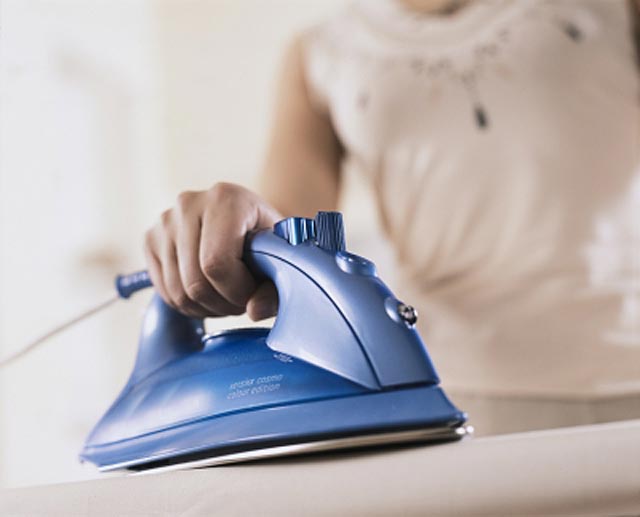 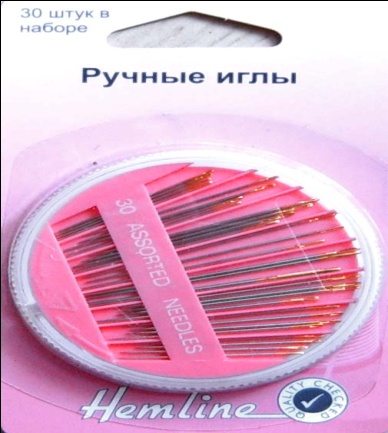 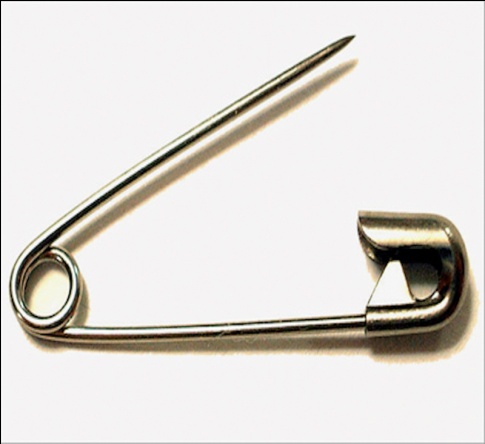 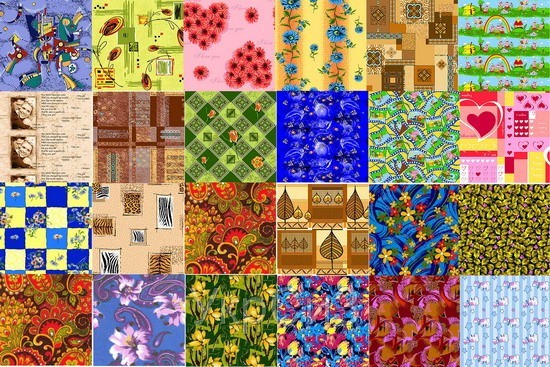 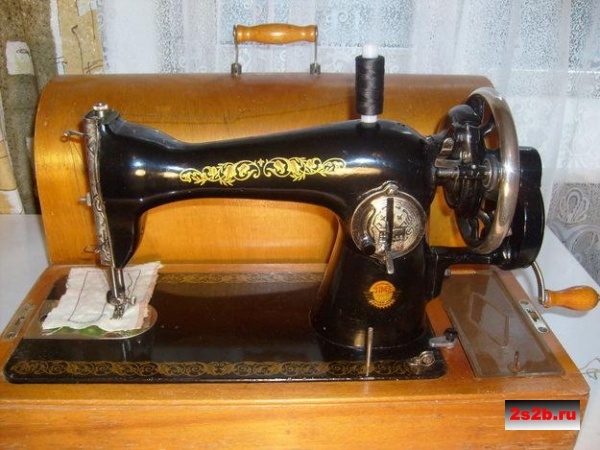 Ход занятия
Организация рабочего места. 

Сообщение темы урока и познавательных сведений.

Подбор кусочков ткани.

Изготовление шаблонов (начального квадрата).

Заготовка квадратов и полос из ткани.

Изготовление лоскутного изделия (начальная стадия) – прихватки по схеме «Ёлочка» или «Паркет».
Подведение итога занятия.
История возникновения 
Лоскутной техники
Первые упоминания об искусстве соединения различных тканей встречаются в исторических описаниях, датированных XI веком. 
Ткань - это материал недолговечный, поэтому время и место возникновения лоскутной техники весьма условны. Не исключается возможность появления лоскутного рукоделия в нескольких странах одновременно. Однако, принято считать, что зародилась эта техника в Англии, а затем постепенно распространилась в других местах. Изделия из лоскута стали появляться на Руси, в Европе, Америке, Австралии. 
Причиной появления своеобразного лоскутного шитья явилась бедность. Именно она вынуждала женщин из остатков старой одежды делать новую, а также создавать различные изделия окружающего быта. Неслучайно повышенный интерес к технике лоскутного шитья в разных странах возник именно в периодах кризисной ситуации. Идея же геометрического подбора различных кусочков ткани берёт начало от традиционного  народного ремесла. Не исключительно, что толчком к появлению лоскутных орнаментов послужило древнее искусство создания мозаичных композиций, дошедшее до нас из глубины веков. Недаром шитьё из лоскута называют также «лоскутная мозаика». С годами отношение к такому виду рукоделия. Как к вынужденному выходу из трудных жизненных ситуаций, постепенно отошло в прошлое.
В настоящее время к шитью из лоскута относятся как к виду искусства. Художественные изделия из лоскута по праву заняли достойное место среди произведений декоративно – прикладного творчества во многих странах мира. Экспозиции музеев таких стран, как США, Германия, Швеция, Швейцария, Австралия, содержат целые коллекции изделий,
    выполненных в стиле лоскутной техники Patchwork. Имеется такая коллекция и во Всероссийском музее декоративно-прикладного и народного искусства.
Ну Руси широкое распространение шитья из лоскута получило во второй половине прошлого столетия. Кусочки ткани, оставшиеся при раскрое, экономные хозяйки сохраняли, а потом и их кусочки в дело. Так очень скоро почти в каждом доме стали появляться радующие глаз разноцветные одеяла, наволочки на подушки, половики и другие предметы обихода, полезные в хозяйстве.
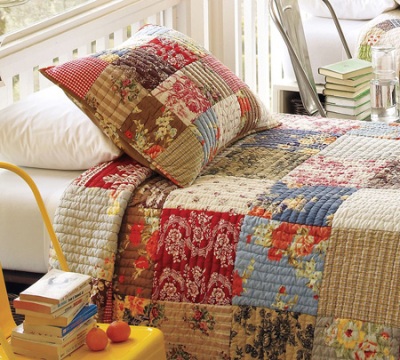 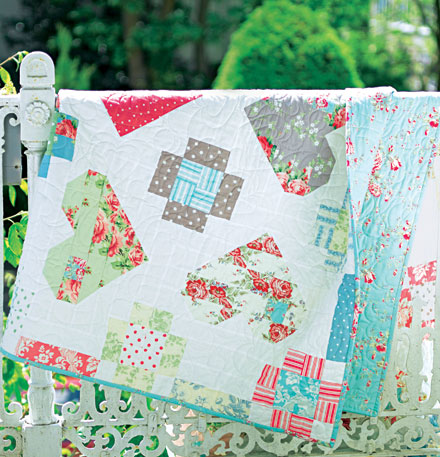 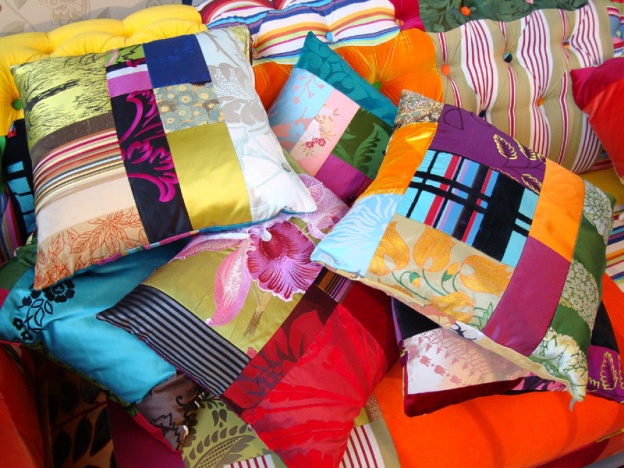 Лоскутная техника очень проста, поэтому доступна каждому. Для этого занятия не нужны какие-то особенные материалы, а лишь лоскуты и нитки, которые можно найти в любом доме.Вооружаясь фантазией и желанием создать что-либо новое, можно почувствовать себя творцом, способным создать истинно рукотворную вещь. Приступая к работе, необходимо составить схему рисунка и выбрать технику или метод изготовление этого изделия.
Техника включает в себя несколько видов:
Шитьё из полос
Шитьё из квадратов
Шитьё из прямоугольных треугольников,     техника «Русский квадрат» 
Шитьё из равносторонних треугольников
Шитьё из многоугольников
Шитьё на основу
Витражный способ шитья.
Я хочу познакомить вас с наиболее распространённой техникой – шитьё из полос, которая, включает в себя схемы:
Ёлочка


Колодец (Американский квадрат)


Пашня
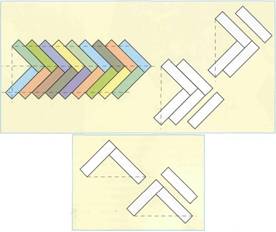 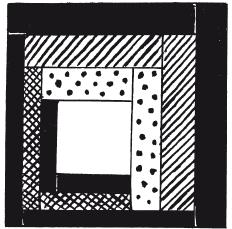 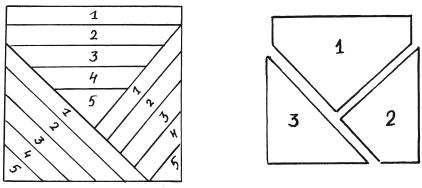 Старинные лоскутные изделия в основном собирались вручную из различных геометрических элементов и особого предпочтения той или иной технике в те далёкие времена не оказывалось. С появлением швейных машин возникла возможность быстро собирать лоскутные изделия. Поэтому техника шитья из полос стала наиболее популярной, так как она более скоростная по сравнению с остальными разновидностями лоскутной техники.
Остановимся  на схеме «Ёлочка» или «Паркет» и подробнее познакомимся с ней.
Схема «Ёлочка» или «Паркет» своим названием обязана внешнему сходству с видом паркетной кладки или формой ели.
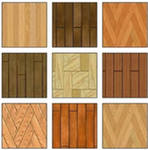 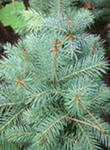 Для работы необходимы заготовки из ткани, выкроенные в виде квадратов и полос. Правильно подготовленная ткань делает работу быстрой, а изделие получается аккуратно выполненным. Чтобы избежать искажения геометрического рисунка лоскутного изделия, необходимо соблюдать следующие условия:
Началом работы, как правило, должно являться активное цветовое пятно ( Элемент I) 
Размер стороны первоначального квадрата должен быть больше ширины полос первого яруса (Элемент II и III), т.е. а > в (рис. 1) 
Ширина полос в одном ярусе должна быть одинаковой. От яруса к ярусу к ярусу ширина полос может изменяться (согласно замыслу). 
Ширина шва на протяжении всей работы должна быть одной и той же.
Последовательность притачивания полос по ярусам следует сохранять согласно приведённой схеме
a

                       рис. 1
I
Шитьё начинается с квадрата, к одной из сторон которого притачивается полоса первого яруса
a                b
Длина полосы заранее не измеряется, а после притачивания полосы излишки ткани отрезаются. Квадратную заготовку (элемент I) и полоску (Элемент II) складывают лицевыми сторонами внутрь, выравнивают по краю и скрепляют машиной строчкой. Ширина шва 0,5 – 0,7 см. После этого шов разутюживают, раскладывая срезы на обе стороны. Вторую полосу (элемент III) притачивают к следующей стороне элемента I, захватывая элемент II, т.е. прокладывая машинную строчку перпендикулярно первому шву. (рис. 3)
Рис. 3
Подравниваем приточенную полосу и разутюжив шов, получают первый ярус полос. Далее к элементам II и III аналогичным образом притачивают элемент IV, подравнивают его, а шов разутюживают. Затем к элементам III и IV притачивают элемент V. После подравнивания полосы и разутюживания шва, получают второй ярус полос «Ёлочки» (рис. 4)
Рис. 4
Таким образом, наращивая первоначальный квадрат от яруса к ярусу по двум сторонам, выходят на нужный размер образца с элементами I – VII (рис. 5)
Рис. 5
Вопросы для самопроверки:
Какие изделия можно выполнить из лоскутков? 
Какие инструменты и материалы необходимы для выполнения работ из лоскутков?
 На какие зоны можно разделить рабочее место?
Правило техники безопасности для ручных, машинных работ и ВТО?
Уборка рабочего места. Оценка работ учащихся.
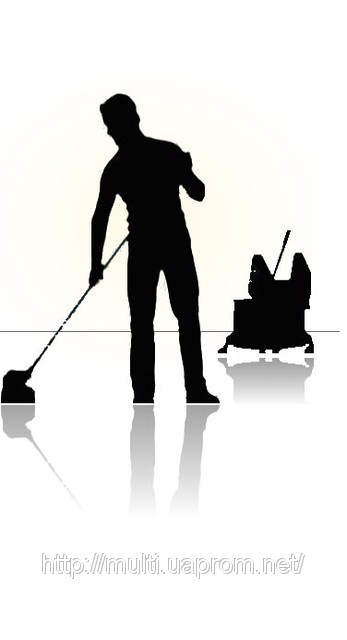 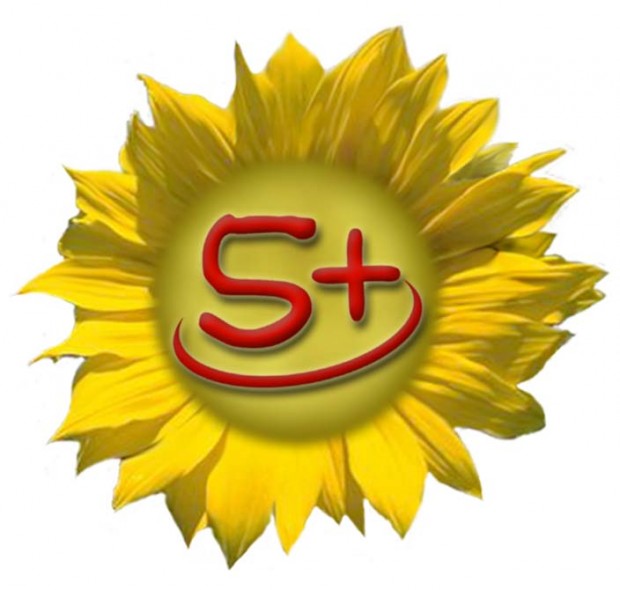 Творческие работы учащихся!
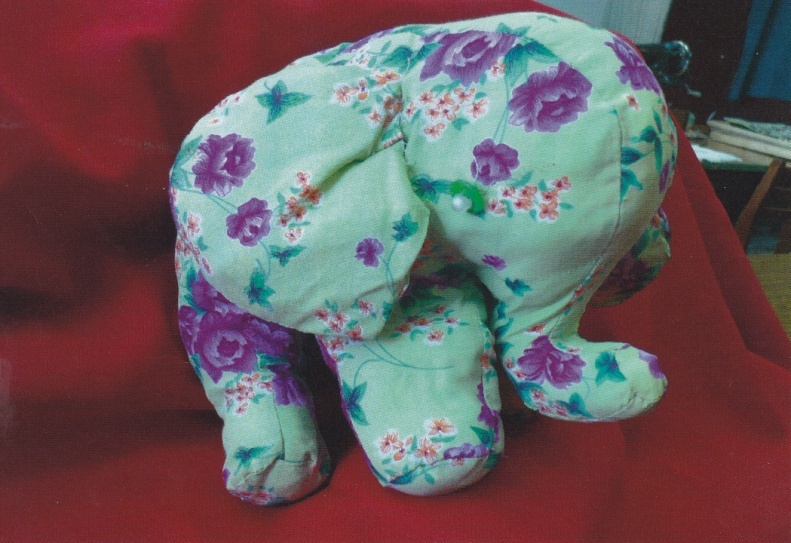 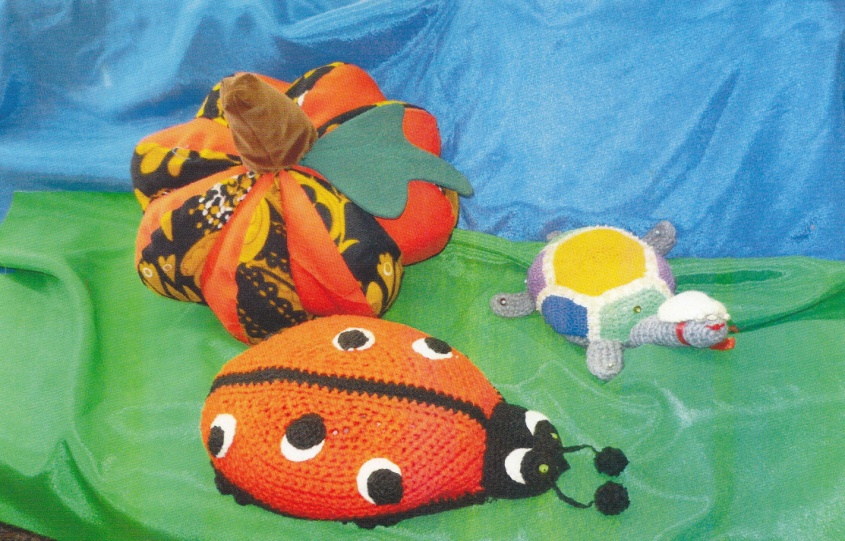 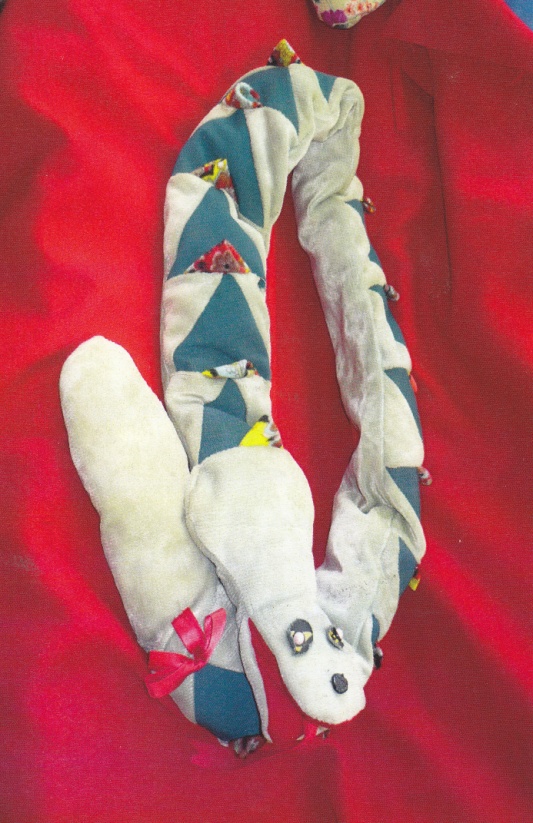 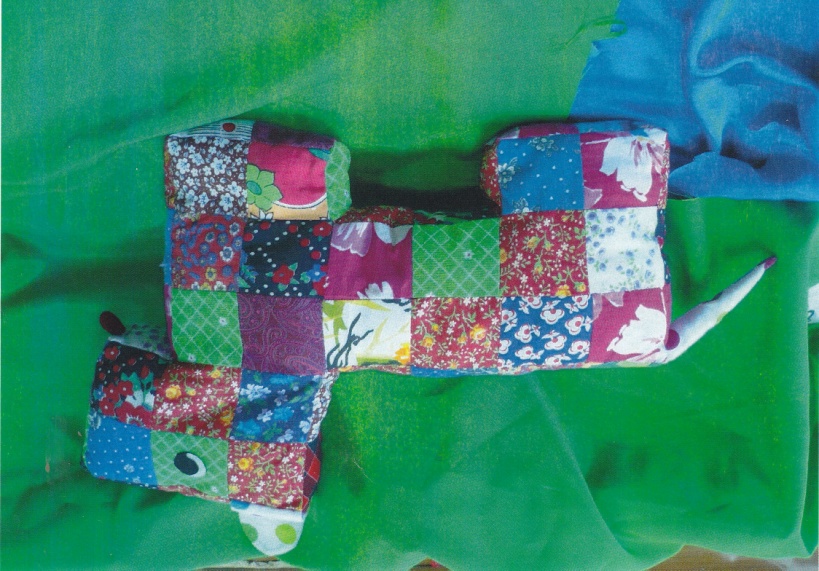 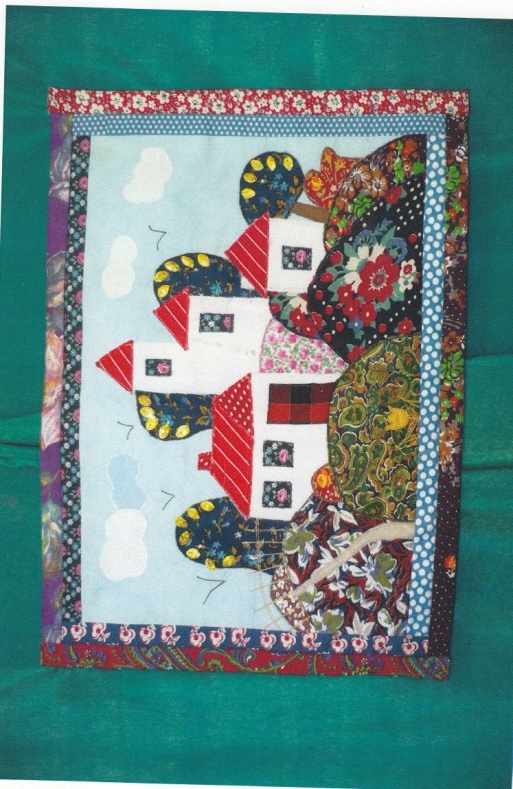 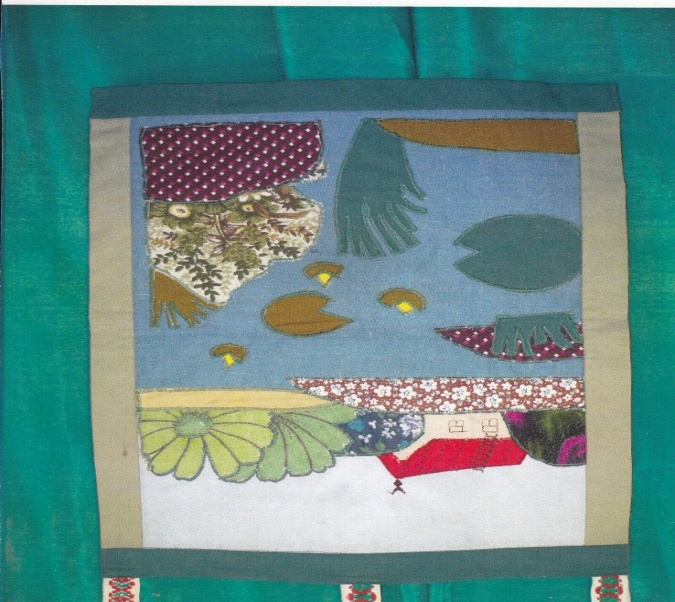 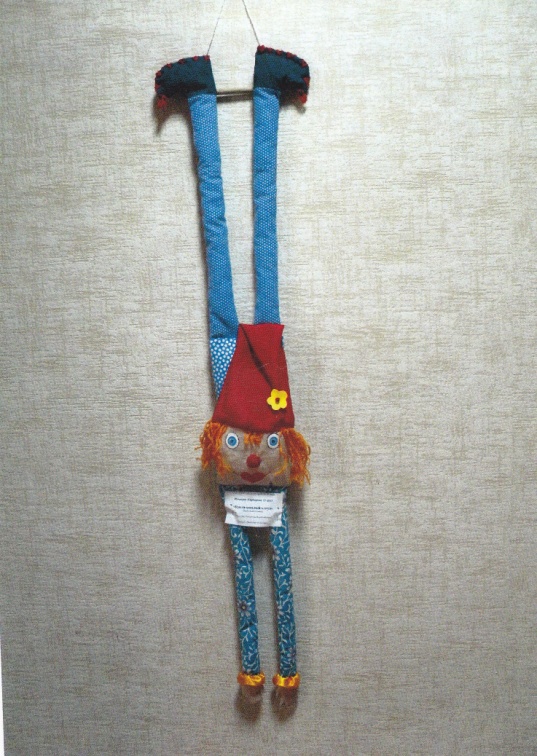 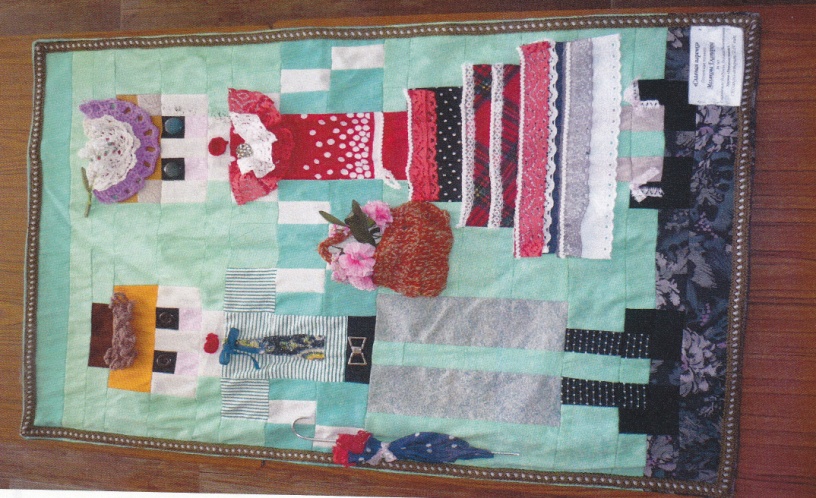